September 2024
UHR Trigger Frame Design
Date: 2024-09-08
Authors:
1
Mahmoud Hasabelnaby, et. al., Huawei
September 2024
Abstract
In this contribution, we introduce several options for the UHR trigger frame format to accommodate potential UHR features and capabilities.
2
Mahmoud Hasabelnaby, et. al., Huawei
September 2024
Background
Trigger frames are poised to be a cornerstone of the 802.11bn standard, serving as a versatile mechanism for a wide range of UHR network operations such as: triggering the TB PPDU, multi-AP coordination, in-device coexistence management, dynamic power saving, dynamic sub-band operation, and non-primary channel access, etc.  

Existing trigger frame format [1-2] is proposed for reuse in the UHR variant in 802.11bn. 

However, incorporating new UHR features requires defining additional subfields in the Common Info, Special User Info, and User Info fields of trigger frame for 802.11bn.

We may also need to define new trigger frame types through utilizing one or more of the reserved values (9 to 15) in the type subfield in the Common Info field to support potential UHR operations.
3
Mahmoud Hasabelnaby, et. al., Huawei
September 2024
Identified Issues
The main challenges with the current trigger frame format include:
The Common Info field has a few reserved bits remaining.
In 802.11be, the Special User Info field (AID12=2007) was introduced as an expansion for the Common Info for the EHT variant, but it currently has only 3 reserved bits left.
The EHT User Info variant has only 1 reserved bit located after the MCS field.

In this contribution, we introduce several options for the Common Info, Special User Info, and User Info fields in the trigger frame to accommodate potential UHR features.
4
Mahmoud Hasabelnaby, et. al., Huawei
September 2024
UHR Common Info field
We can utilize already existing reserved bits in the EHT variant Common Info field (e.g., B22, B26, B53, and B56-B63) to include common UHR info.
For example: according to motion#61 [3], B56-B59 are used for DRU Indication. 

B54 is repurposed to indicate the presence of HE/UHR PPDUs in P160.
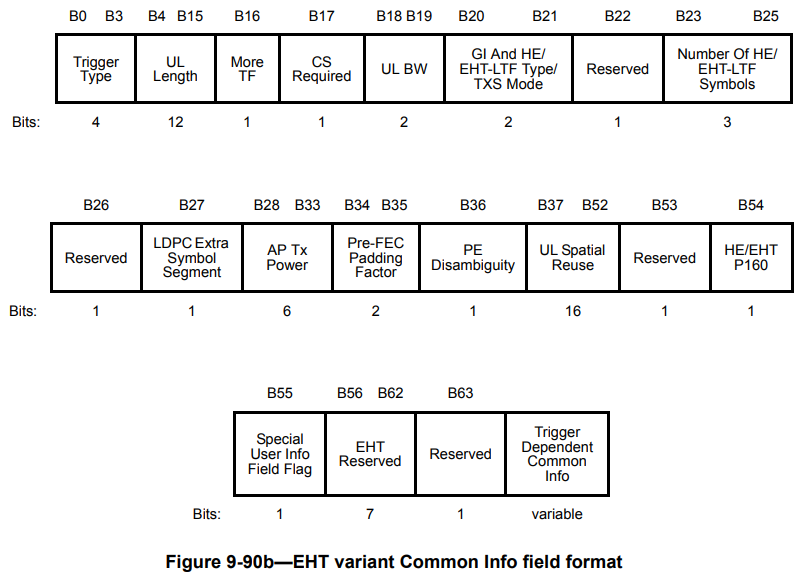 UHR
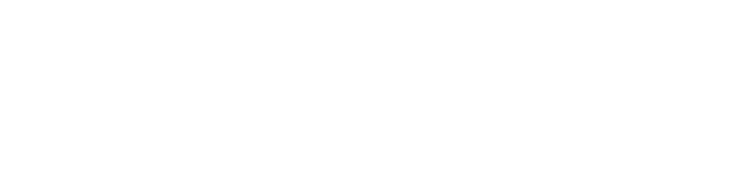 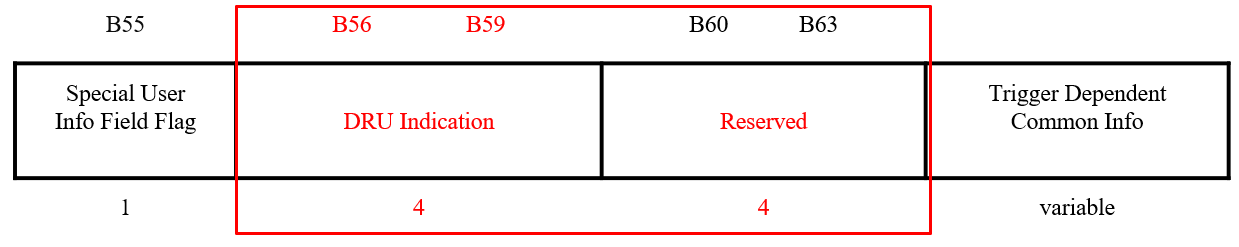 UHR
5
Mahmoud Hasabelnaby, et. al., Huawei
September 2024
UHR Special User Info field
We can use the same format of the Special User Info Field supported by EHT variant by repurposing the reserved value of 1 in the PHY Version Identifier to indicate UHR variant. 
AID12 = 2007 
PHY Version Identifier = 001 to indicate UHR
Keep values 2-7 within PHY Version Identifier reserved for future Wi-Fi generations.

Utilize any of the reserved bits B37-B39 to include TBD UHR Common Info.
Utilize the U-SIG Disregard And Validate subfield for accommodating potential TBD common UHR Info.
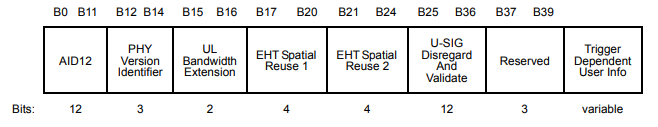 =2007
Value 0: EHT PPDU
Value 1: UHR PPDUValues 2-7: Reserved
Utilize to include TBD UHR Common Info
6
Mahmoud Hasabelnaby, et. al., Huawei
September 2024
Extended UHR Special User Info field
If we need to include more Common UHR Info, we propose to introduce an Extended Special User Info field.

The Extended Special User Info field has a common new AID (AID ≠ 2007) that is different from the AID of the Special User Info field (AID =2007).

For example, this field could be required for signaling common UHR control information in initial control frames used across various applications in 802.11bn.

If the AID of the Special User Info field is greater than 2007, this field comes right after the User Info fields.
7
Mahmoud Hasabelnaby, et. al., Huawei
September 2024
UHR User Info Field
We need to include the UHR features within the UHR variant of the User Info field.
For instance, EQM/UEQM, 2x-LDPC indication, CSD for DRU, …, etc.

However, only B25 is reserved within the current format of the User Info field.
This bit could be used for MCS expansion.  







In order to resolve the limited space issue within the User Info field to accommodate the supported UHR features, we propose: 
Option 1: Re-designing the representation of certain subfields within the User Info field in fewer bits while preserving their functionality, thereby freeing up space for the UHR features.
Option 2: Introducing new Extended User Info field to accommodate the TBD UHR features.
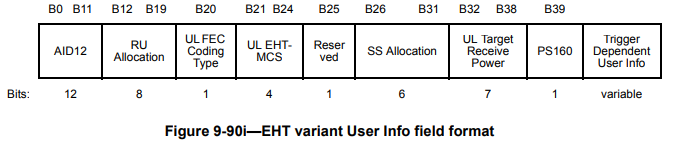 8
Mahmoud Hasabelnaby, et. al., Huawei
September 2024
Option 1-a: Freeing Space within User Info field
Since the total number of supported NSS is 8 and the total number of  NSS per user is 4, we can reformulate the SS Allocation subfield in 5 bits, instead of 6 bits. 
One bit can be saved.
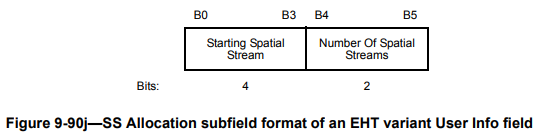 Bits
SS Allocation subfield format of an UHR variant User Info field
9
Mahmoud Hasabelnaby, et. al., Huawei
September 2024
Option 1-b: Freeing Space within User Info field
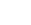 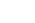 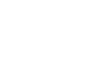 bn)
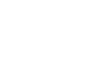 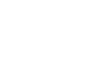 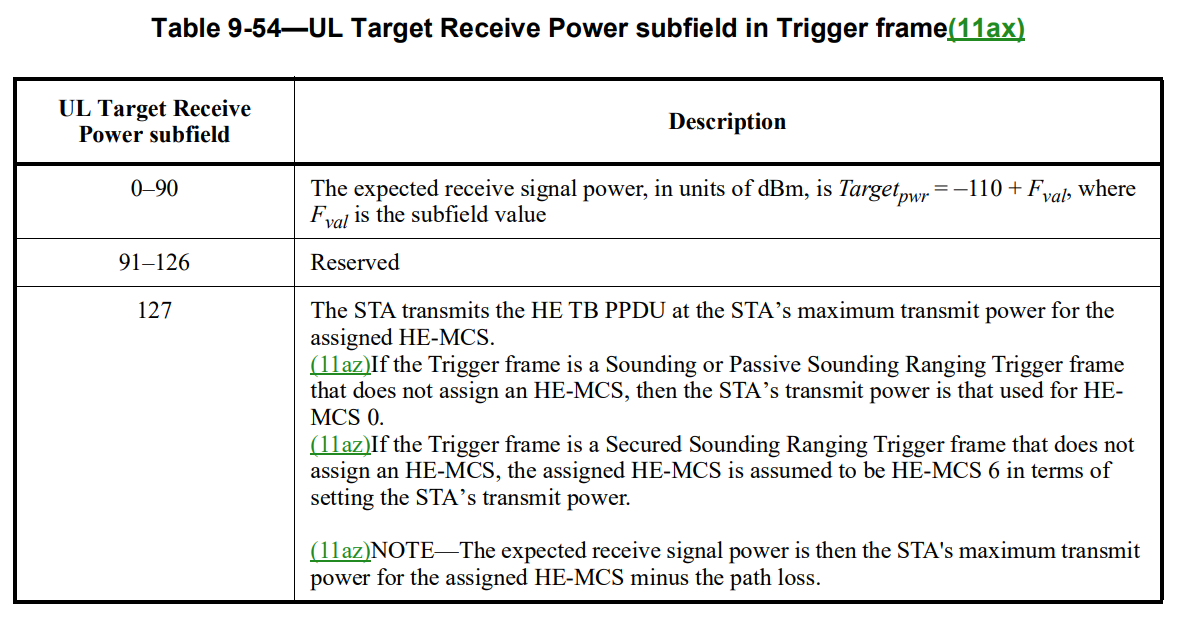 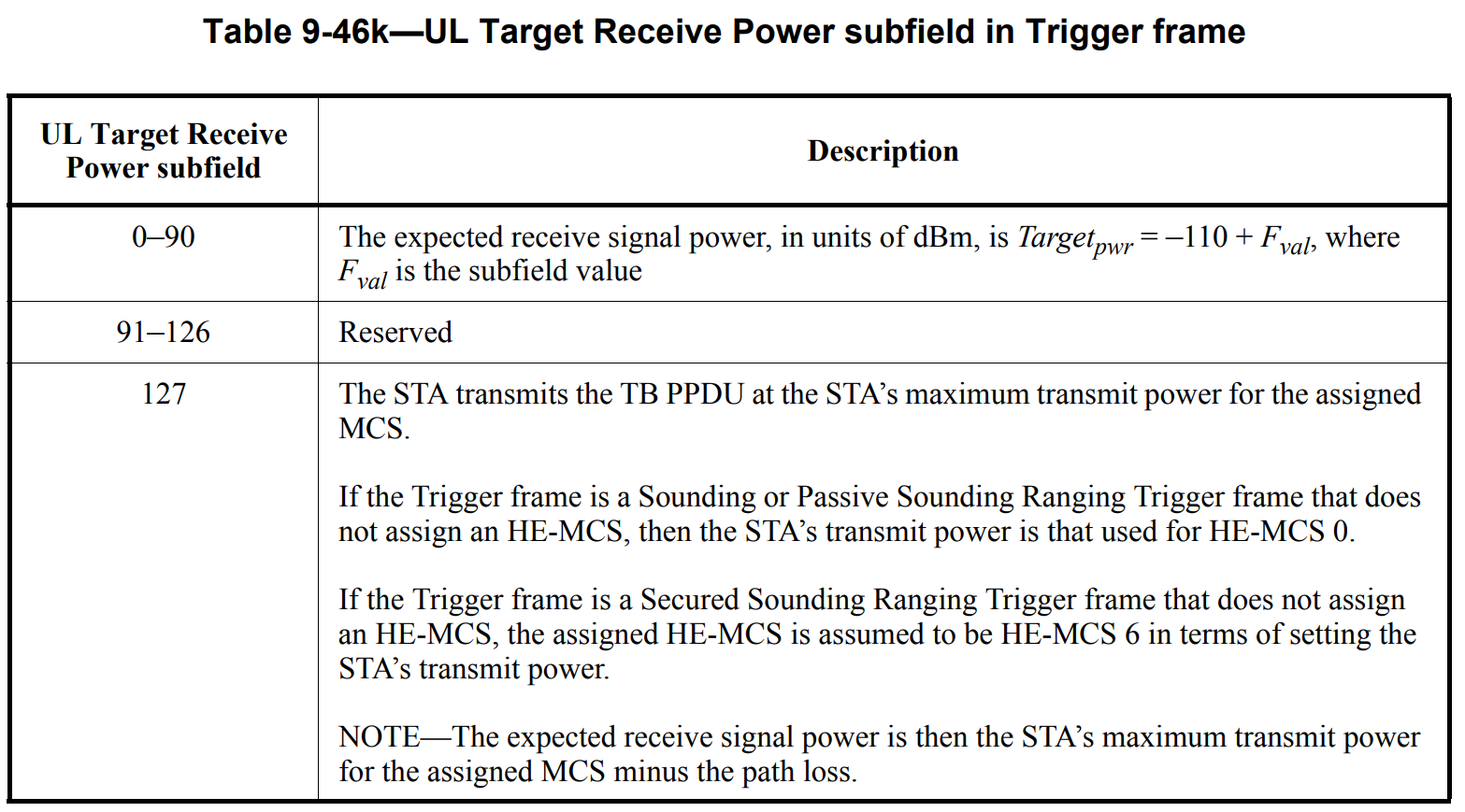 30
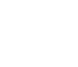 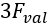 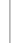 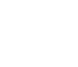 31
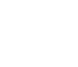 10
Mahmoud Hasabelnaby, et. al., Huawei
September 2024
Option 1-b: Freeing Space within User Info field
We may combine Options 1-a and 1-b together to save 3 bits for TBD UHR features.
Bits
11
Mahmoud Hasabelnaby, et. al., Huawei
September 2024
Option 1-c: Freeing Space within User Info field
Bits
12
Mahmoud Hasabelnaby, et. al., Huawei
September 2024
Extended UHR User Info field
If we need to include more UHR supported features within the UHR variant of the User Info field, we propose an Extended User Info field that can include relevant per-user UHR-specific TX/RX parameters:

The Extended UHR User Info field for a STA immediately follows the UHR User Info field for the STA.   

The AID value assigned to both the UHR User Info field and the Extended UHR User Info field for a specific STA is identical.

For example, this field could be required for signaling per-user UHR control information in initial control frames used across various applications in 802.11bn.
13
Mahmoud Hasabelnaby, et. al., Huawei
September 2024
Summary
Existing trigger frame format is proposed to be reused for the UHR variant. 

Enabling new UHR features necessitates the definition of several additional fields for the Common Info, Special User Info, and User Info fields in the trigger frame for 802.11bn.

However, the limited number of reserved bits in the Common Info, Special User Info, and User Info fields of the current trigger frame structure is inadequate to accommodate the new supported features of 802.11bn. 

In this contribution, we introduced several options for the UHR trigger frame format that can accommodate potential UHR features and capabilities while maintaining backward capability through:
Utilizing the remaining reserved bits in the Common Info, Special User Info, and User Info fields of the current trigger frame format.
Reformulating the representation of certain subfields in fewer bits while preserving their functionality, thereby freeing up space for UHR features.
Introducing new Extended Special User Info and Extended User Info fields to accommodate additional UHR features.
14
Mahmoud Hasabelnaby, et. al., Huawei
September 2024
References
IEEE P802.11-REVme/D5.0
IEEE P802.11be/ D5.0
11-24/0209r6 “Specification Framework for TGbn”, Ross Jian Yu
11-24/1130r1 “Distribution Bandwidth of DRU – Follow up” Mengshi Hu
11-24/0474r2 “UHR Unequal Modulation Pattern and New MCS,” Rui Cao 
11-24/0498r1“Unequal Modulation in MIMO TxBF and New MCS  in 11bn,” Alice Chen 
11-24/1409r0 “Unequal Pattern Discussion Follow up”, Ross Jian Yu
15
Mahmoud Hasabelnaby, et. al., Huawei